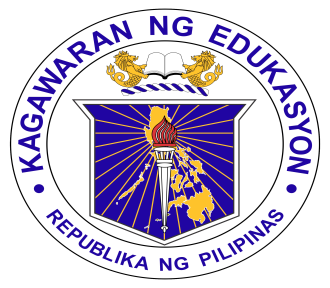 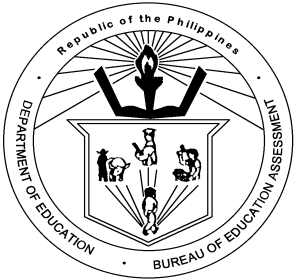 REPUBLIC OF THE PHILIPPINESDEPARTMENT OF EDUCATIONBureau of Education Assessment
POLICY GUIDELINES ON ASSESSMENT:Exit Assessments, ELLNA and A&E
EXIT ASSESSMENTS:National Achievement Test for Grade 6, Grade 10 and Grade 12(NATG6, NATG10, NATG12)
Test Results Utilization
The exit assessment results shall be utilized to: 
Determine if learners are meeting the learning standards 
help provide information to improve instructional practices 
assess/evaluate effectiveness and efficiency of education service delivery
using learning outcomes as indicators 
provide empirical information as bases for curriculum, learning delivery, 
assessment and policy reviews, and policy formulation 

*Exit Assessment results is not a requirement for graduation.
Test Design
The Grades 6,and10 exit assessments shall cover 21st-CENTURY SKILLS (Information, Media and Technology Skills, Learning and Innovation Skills, Communication Skills, and Life and Career Skills) using learning areas as content (English, Science, Mathematics, Filipino and Araling Panlipunan).
21st-century Skills are abilities embedded in the K to 12 Basic Education Curriculum that learners must acquire. These include:
a. Communication Skills refers to the ability to express one’s self clearly and collaborate with others. 
b. Information, Media and Technology Skills refers to the ability to gather, manage, evaluate, use, and synthesize information through media and technology.
c. Learning and Innovation Skills refers to the ability to think critically, analyze and solve problems, create and implement innovations, and generate functional knowledge. 
d. Life and Career Skills refers to intrinsic and socialized personal values, ethics, and attitudes for life after basic education and learning within the workforce.
The Grade 12 assessment shall cover 21st-century skills and the core Senior High School learning areas of Languages, Humanities, Communication, Mathematics, Science, Social Science, and Philosophy. 
The test design is progressive in nature wherein test items measure varying levels of skills. The language of the assessment tools for Grades 6, 10, and 12 will be English and Filipino. The tests shall be in multiple-choice format.
TARGET CLIENTELE
All Grades 6,10 and 12 learners including those with special needs from the schools to be sampled shall take the test.
MODE OF ADMINISTRATION
Grades 6 and 10 
Stratified random sampling procedure shall be used, representing all types of schools in the district, division and region. All regions, divisions and districts shall be given the test but schools shall be sampled. All examinees in the school to be sampled shall take the test.
Grade 12 
Stratified random sampling procedure shall be used to represent all types of schools in the district, division and region. Fifty percent of the schools per track (public and private) shall be included in the sample. If there is only one school offering a track in a region, the school shall be automatically included in the test administration.
Early Language, Literacy and Numeracy Assessment
(ELLNA)
Test Results Utilization
Determine if learners are meeting Grade 3 learning standards
Analyze patterns in language development together with other language, literacy and numeracy assessments to develop appropriate intervention programs
Formulate evidence-based policies and plans for Mother Tongue Based-Multilingual Education (MTB-MLE)
Improve MTB-MLE instruction
Identify teacher training needs
Initiate and conduct research on MTB-MLE instructional practices and learning environment provisions that impact student learning outcomes
Mother Tongue
Akeanon 
Bikol
Chavacano 
Hiligaynon
Ibanag
Ilokano
Ivatan 
Kapampangan
Kinaray-a
Maguindanaon
Maranao
Pangasinan
Sambal
Sinubuanong Binisaya
Surigaonon
Tagalog
Tausug 
Waray
Yakan
Test Design
Language and Literacy
I. Mechanical Component
Alphabet Knowledge
Phonics and Word Reading
Spelling
II. Meaning and Component
Book and Print Knowledge
Vocabulary
Grammar
4. Reading Comprehension
5. Listening Comprehension
6. Study Skills

B. Numeracy
Counting
Estimating
Calculating
Measuring 
Problem Solving
Target Clientele
All grade 3 learners from the schools to be sampled will take the test including those with special needs
Mode of Administration
Stratified random sampling procedure shall be used representing all types of schools and all mother tongue languages in the division and region. All regions and divisions shall be given the test but schools shall be sampled. All examinees in the school to be sampled shall take the test. 

Schedule of Administration 
The test shall be administered to Grade 4 learners three weeks after the first day of classes.
ACCREDITATION AND EQUIVALENCY (A&E)
The Accreditation and Equivalency Tests (A&E Tests) are nationally administered tests that aim to measure the competencies and life skills of those who have not attended or finished the formal elementary or secondary education. These assessments will allow the learners to obtain certification of completion at different exits in Basic Education, which may be used to access further education, job promotion, entry to job training, and employment.
A&E Tests provide an alternative means of certification of basic education for learners in ALS and flexible learning options. 
The assessment results shall be utilized to: 
a. determine if learners are meeting the learning standards for specific exit points in the educational system 
b. help provide information to improve instructional practice
c. assess/evaluate effectiveness and efficiency of education service delivery using learning outcomes as indicators
d. provide empirical information as bases for curriculum, learning delivery, assessment and policy reviews, and policy formulation
Test Design
The tests shall cover 21st-century skills based on the Alternative Learning System Strands listed below: 
1. Communication Skills2. Critical Thinking and Problem Solving3. Sustainable Use of Resources and Productivity 4. Development of Self and a Sense of Community 5. Expanding One’s World Vision
The test design is progressive in nature wherein test items measure varying levels of skills. 
A&E learners may also take the career assessment to determine their aptitude in the following domains: 
General Scholastic Aptitude, Technical-Vocational Aptitude, SHS Track/Strand Aptitude as well as Occupational Fields of Interest. The career assessment results shall provide guidance for learners’ future educational and career choices.
For test passers of elementary and junior high school levels, certificates for Grades 6 and 10 shall be given. 
A&E final assessment rating shall be determined by 50% written assessment results and 50% portfolio content. The portfolio will contain work samples and projects with corresponding rubrics. Work samples will have a weight of 40% while projects will have a weight of 60%. 

The test design shall be applicable for both regular learners and learners with special needs.
Target Clientele
These tests may be administered to learners in the alternative learning system and nonformal education programs. They may also be administered to out-of- school children and youth who are prepared for assessment as well as adults seeking certification of learning. The minimum age for taking the Elementary exam is 12. The minimum age for taking the High School exam is 16.
Breach of Security in National Examinations and Corresponding Sanctions
28
D.O. 55 s. 2016 rescinds DECS Order No. 85, s. 1999, “Breach of Security
in National Examinations and Corresponding Sanctions” 
and DepEd Order No. 47, s.
2015, “Inclusion of Acts as Violations to National Examinations.”
29
The following acts are
deemed as violation/infractions of security pertaining to national examinations in
addition to:
1. Reading of test booklets other than by the examinee
2. Supplying answers to examinees
3. Cheating
4. Plagiarizing
5. Loss of test booklets
6. Photocopying of test booklets
30
7. Capturing test items through electronic gadgets
8. Distribution and posting of photos of the test booklet in any form of media
9. Opening the test materials prior to testing schedule
10. Late submission of test booklets and/or answer sheets
11. Tampering of examinees’ answer sheets
12. Infringement of copyright
31
13. Allowing impostors and substitute examinees
14. Misrepresentation with regard to age, residence, and status
15. Failure to closely monitor test procedures resulting in test irregularities
32
Any or all of the following sanctions will be imposed on any or all of the aforementioned violations committed by those involved:
1. Examinees
The degree of violation and corresponding sanction shall be determined by the Chief Examiner.
a. First and second offenses: reprimand
b. Third offense: Cancellation of test papers / invalidation of test results
33
2. Testing Personnel
The degree of violation and corresponding sanction shall be determined by the Schools Division Superintendent.
a. Suspension of salaries and incentives/benefits of those concerned for one to three months
b. Work suspension
c. In the case of infringement of copyright, legal remedies will be considered.
34
Thank you 